ポリテクセンター沖縄
令和5年度 能力開発セミナーのご案内
【M1102】
《定員10名》
受講日
7/18(火)、19(水)、
　 20(木)、21(金)
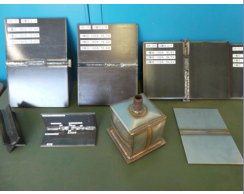 各種の溶接施工技術
各種の溶接施工技術
受講時間
18:00～21:00（計12H）
受講料
12,000円
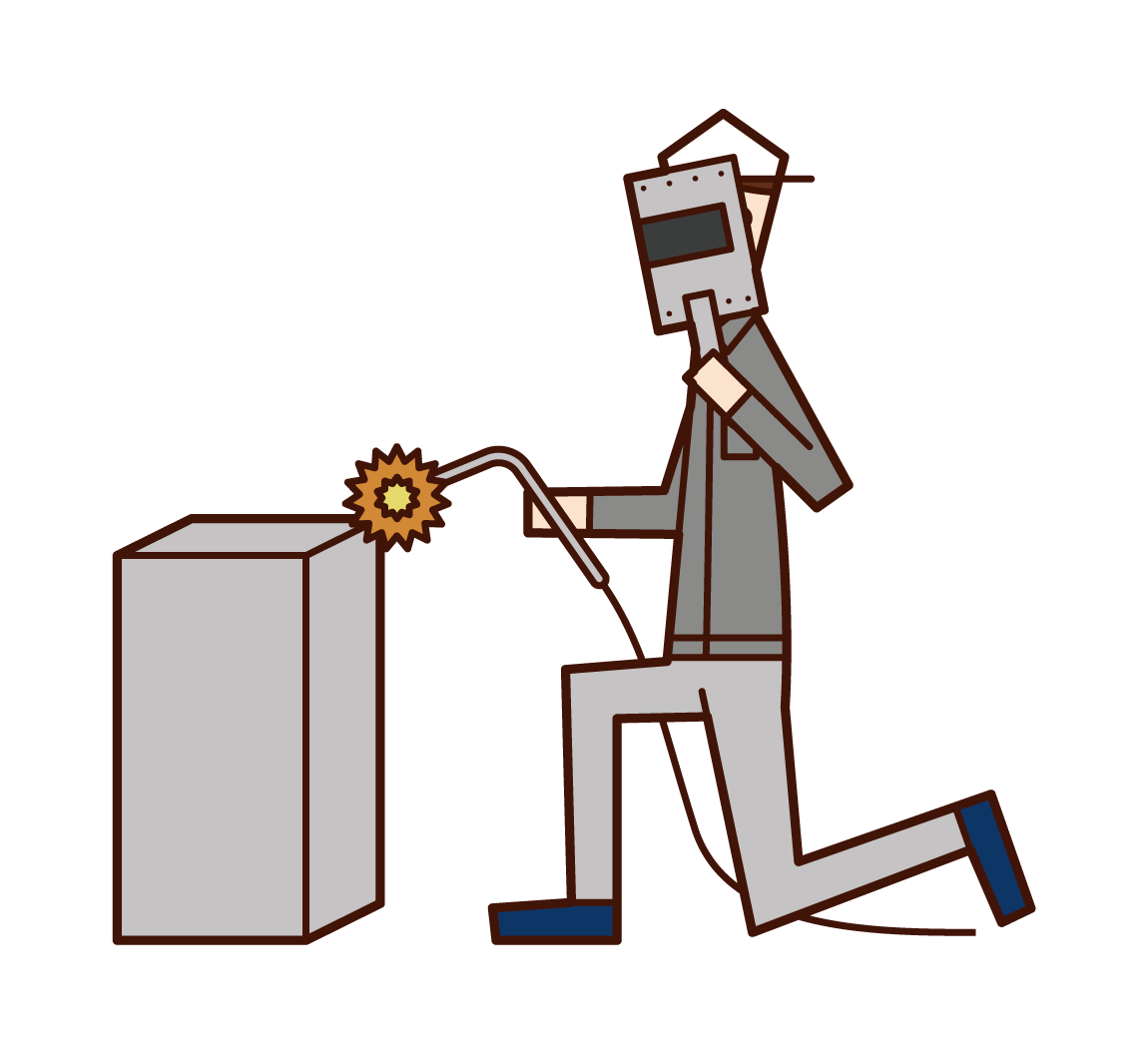 持参品
筆記用具、作業服、作業帽、保護具一式
申込方法
空き状況をお電話でご確認の上、原則、開講日の２週間前までに、当センターまでFAXまたはメールにてお申し込みください。（以降はお問い合わせ下さい）
訓練内容
細　目
溶接加工の現場力強化及び技能継承をめざして、現在の習熟度を確認し、技能高度化に向けた各種アーク溶接作業による各種継手の溶接実習や組合せ溶接実習を通して、適正な溶接施工に関する技能と実際に起こりうる品質上の問題点の把握及び解決手法を習得します。
１．各種のアーク溶接技術
２．溶接施工実習
３．品質の問題把握
独立行政法人高齢・障害・求職者雇用支援機構　沖縄支部
　　  　　　 　沖縄職業能力開発促進センター　訓練課
　　　　　　　お問い合わせ／TEL：０９８－９３６－９２２２　https://www3.jeed.go.jp/okinawa/poly/
　　　　　　　　　　　　    　FAX：０９８－９３６－１８５３　E-mail：okinawa-poly02@jeed.go.jp
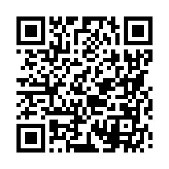 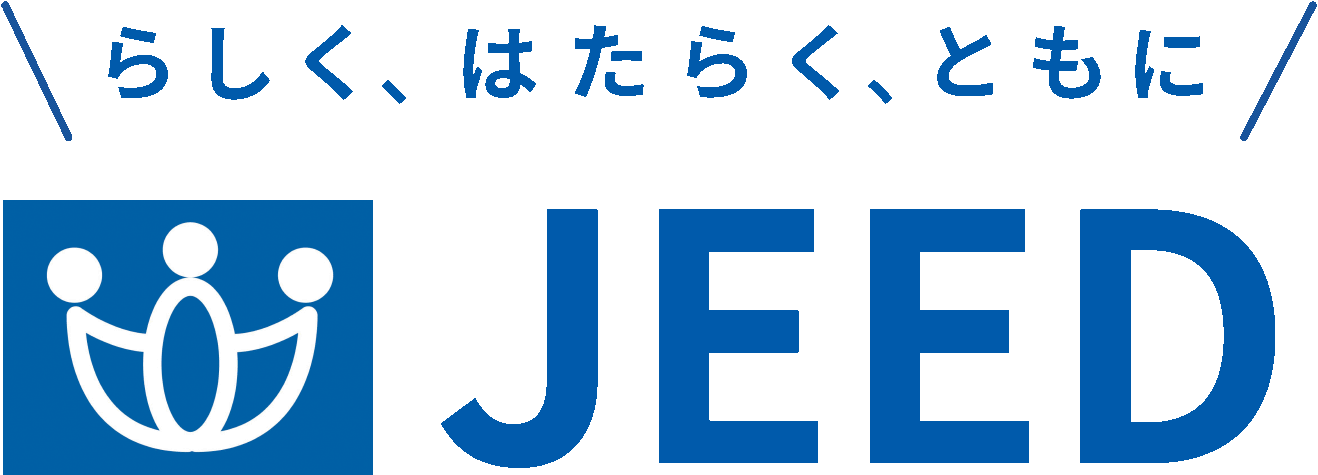 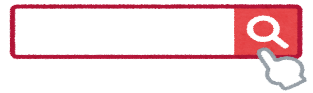 ポリテクセンター沖縄